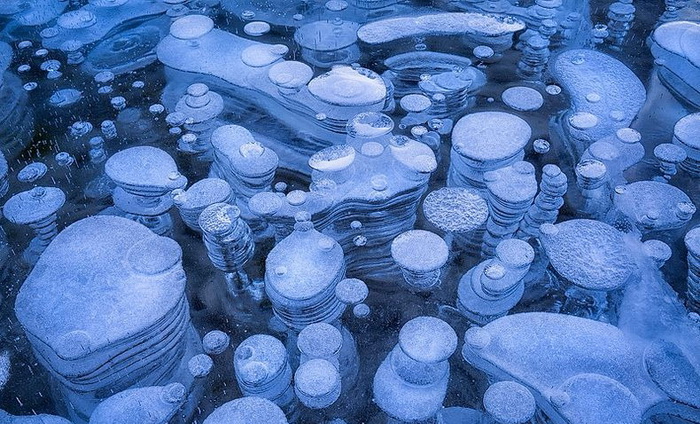 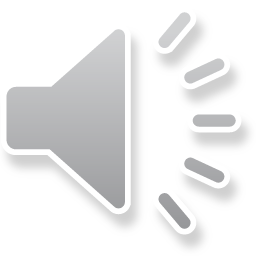 Традиційна 
економічна 
система
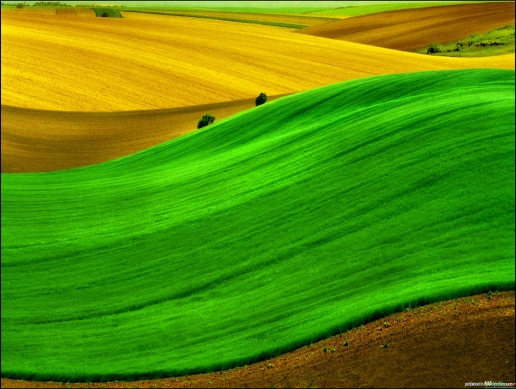 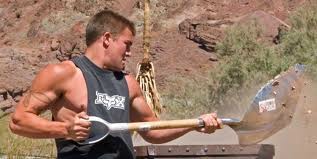 Традиційна економічна система — це ситуація в країні, яка характеризується високою потребою в ручній праці. При цьому в країнах, в яких вона використовується, досить слабко розвинені різні технології.
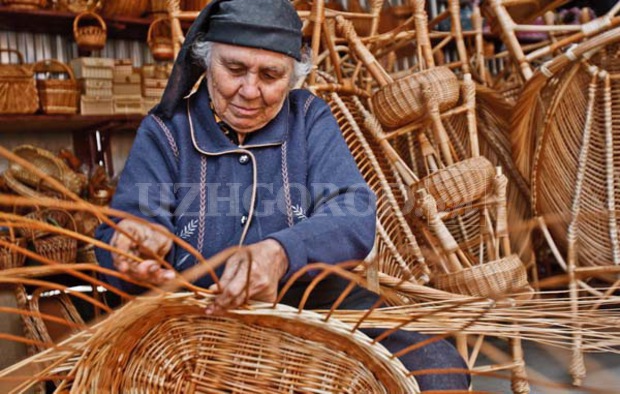 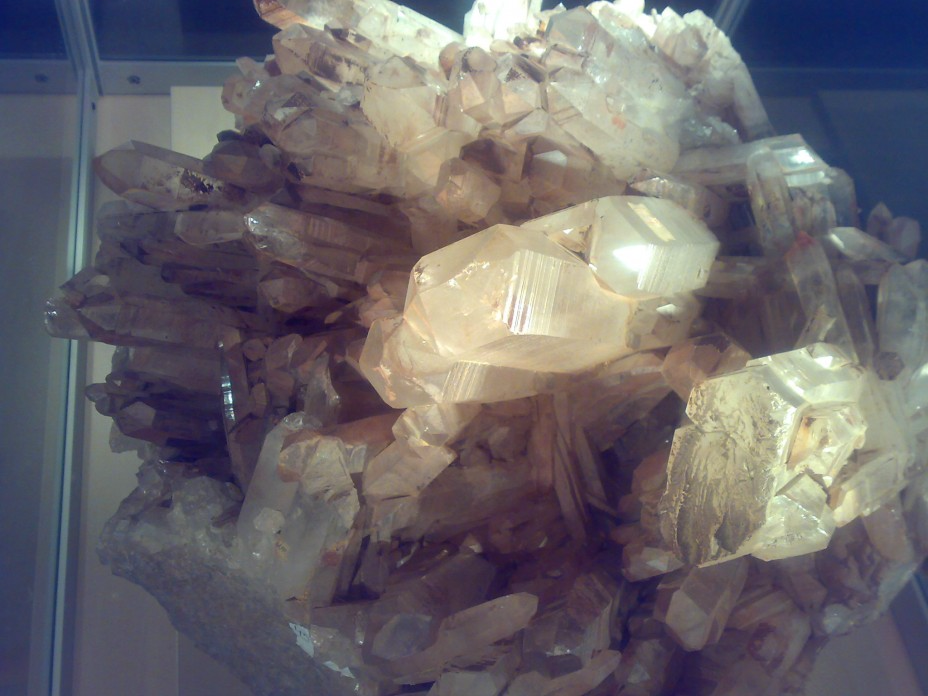 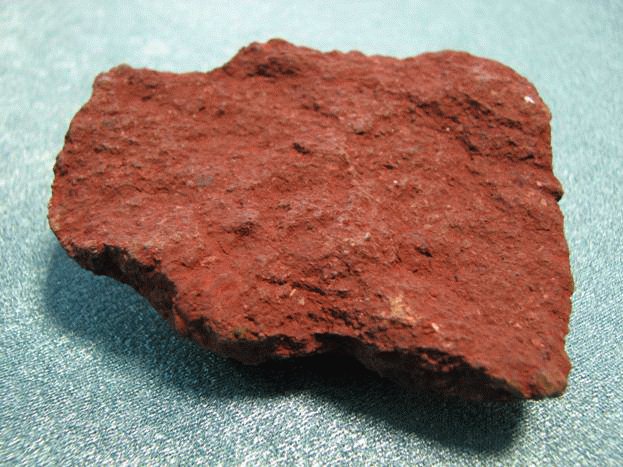 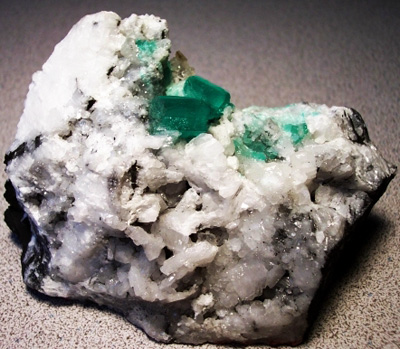 Велика роль тут відводиться такій галузі, як добування корисних копалин і первинна їх обробка.
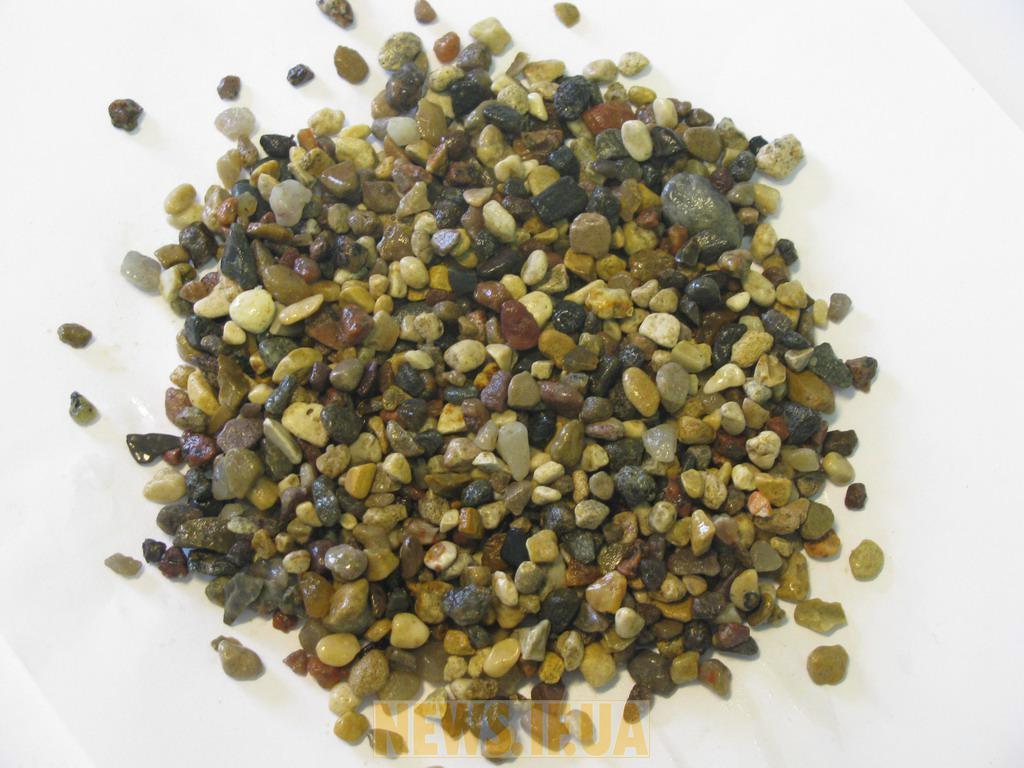 Велика роль тут відводиться такій галузі, як добування корисних копалин і первинна їх обробка.
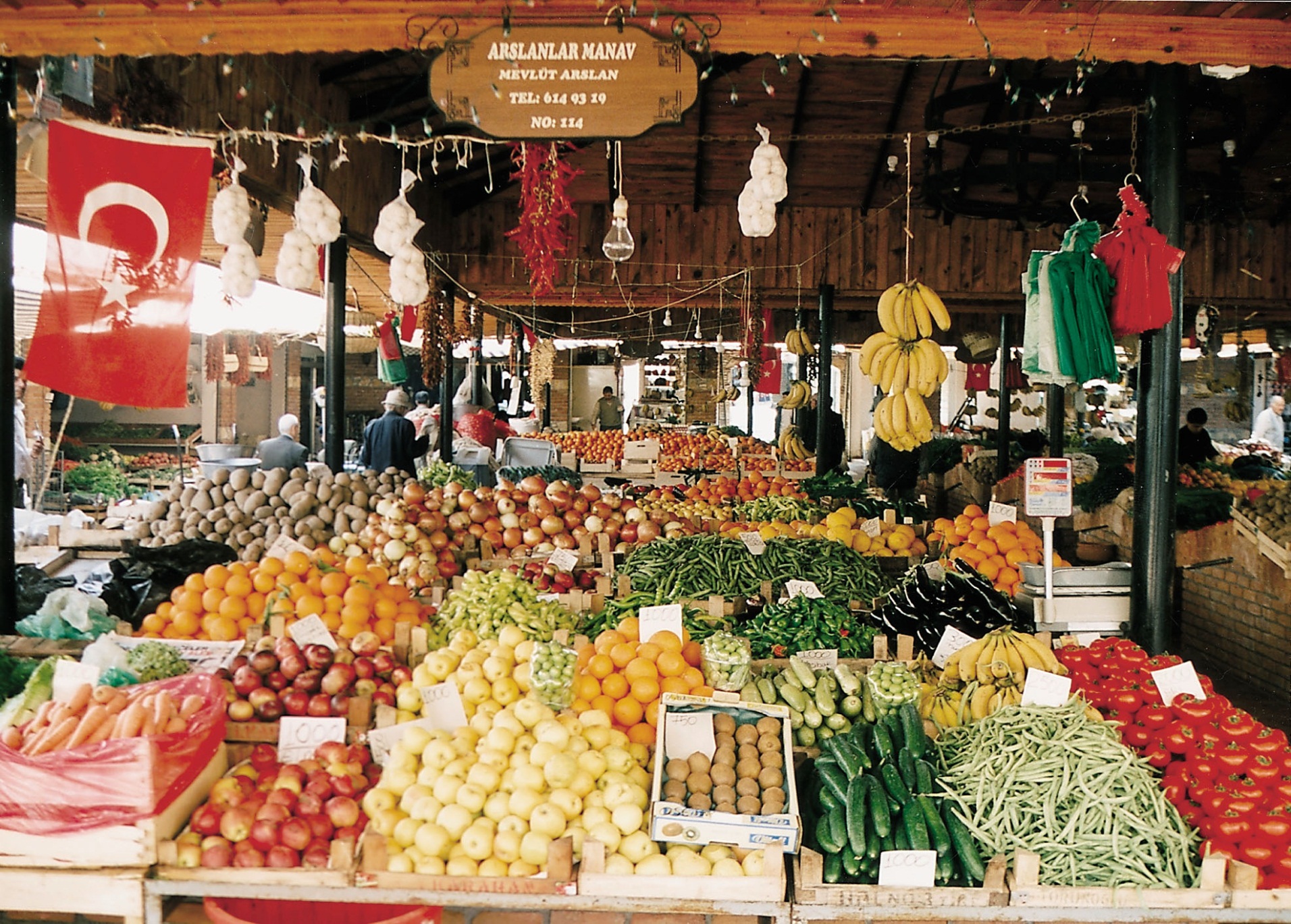 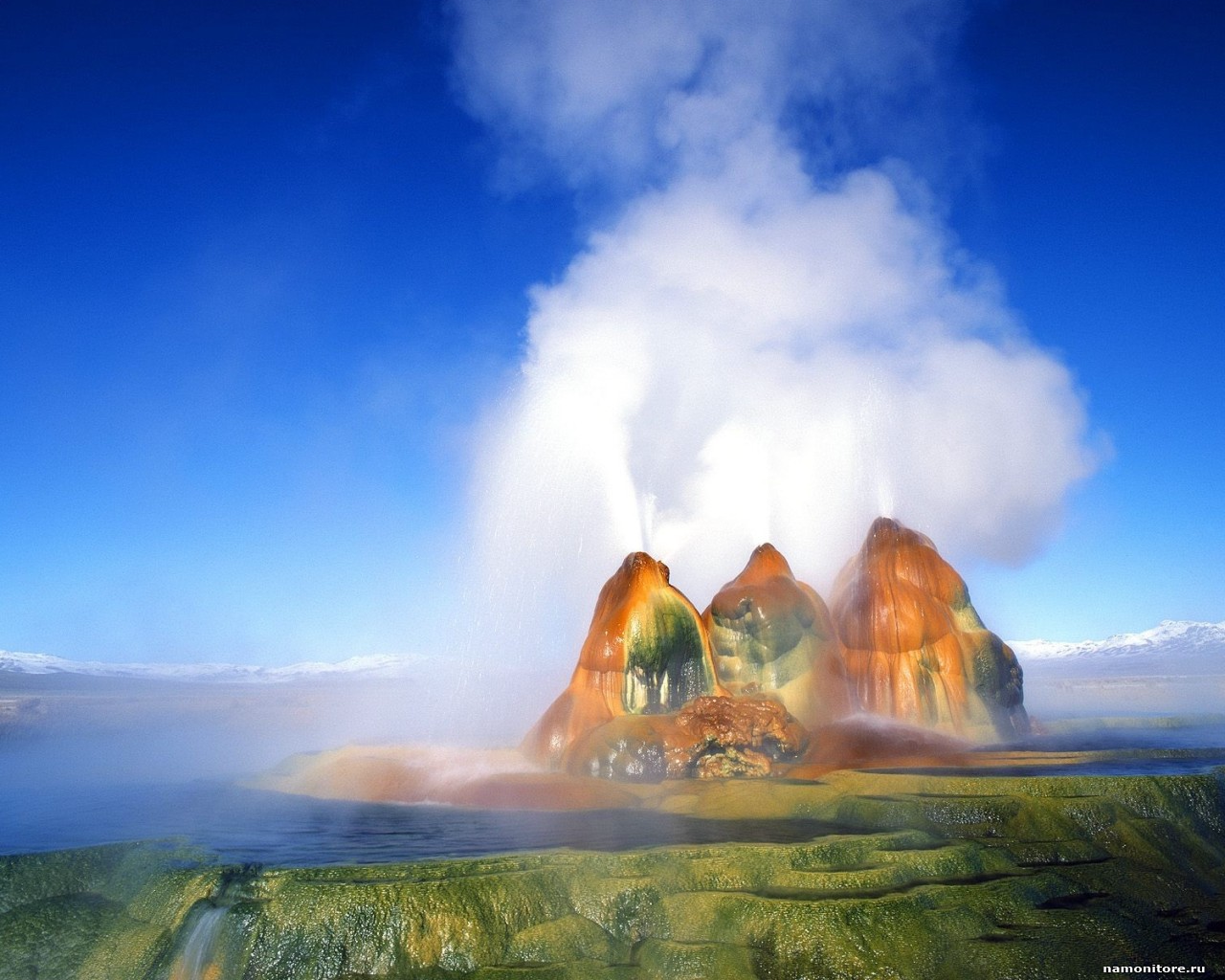 В країнах, в яких існує традиційна економічна система, багато дрібних господарств, які займаються виробництвом, а потім продажем власних продуктів.
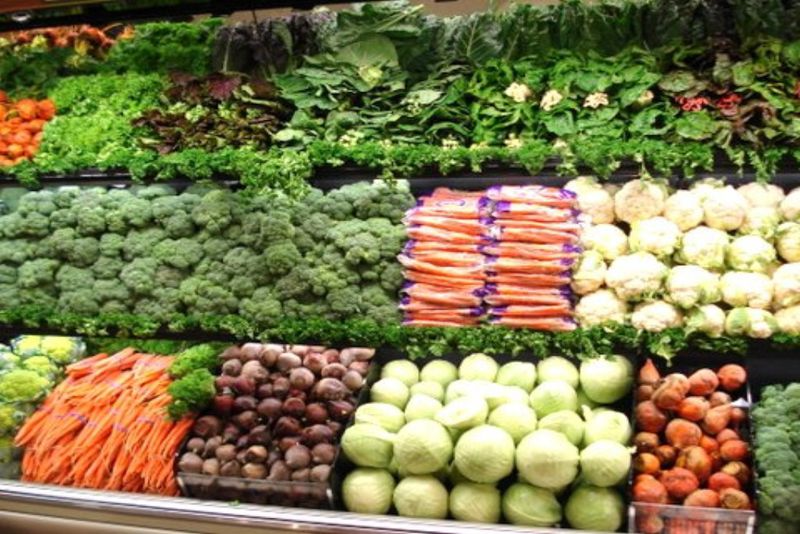 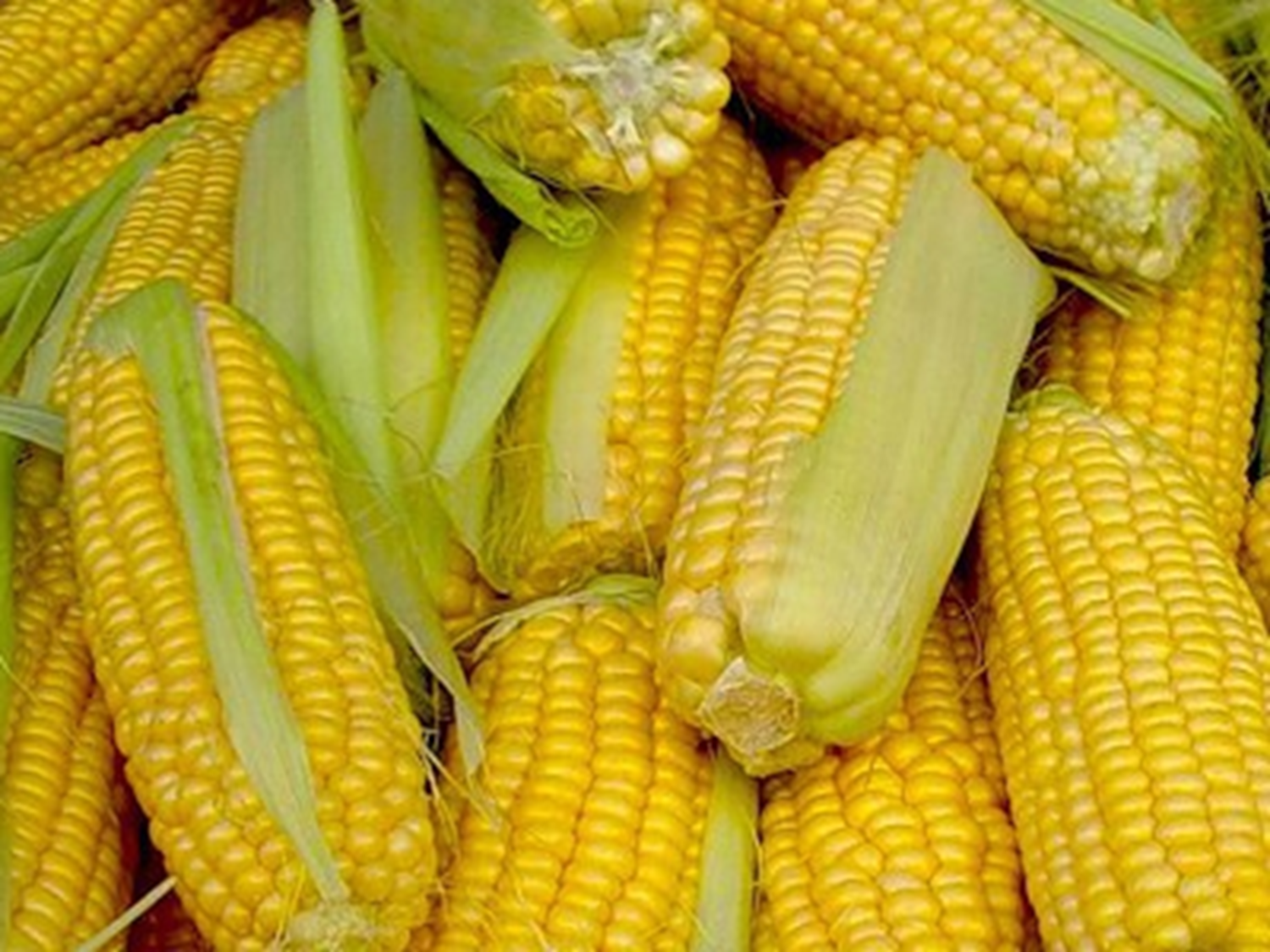 Подібну економіку можна також відрізнити по наявності величезної кількості ремісничих і селянських господарств.
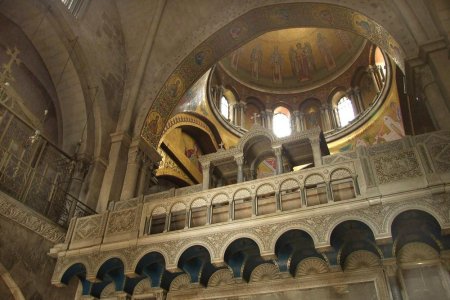 У таких країнах велика роль відводиться релігії.
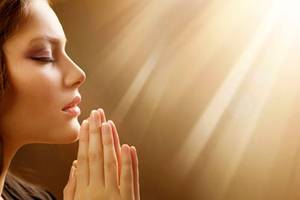 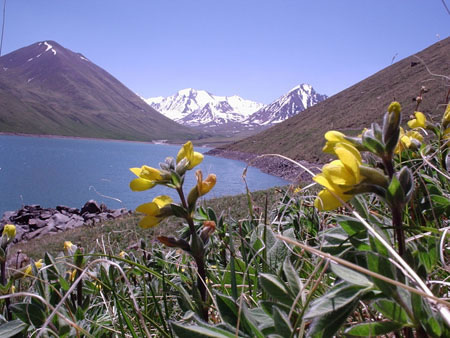 Зараз традиційна економічна система поширена в деяких країнах Африки та Азії.
Зараз традиційна економічна система поширена в деяких країнах Африки та Азії.
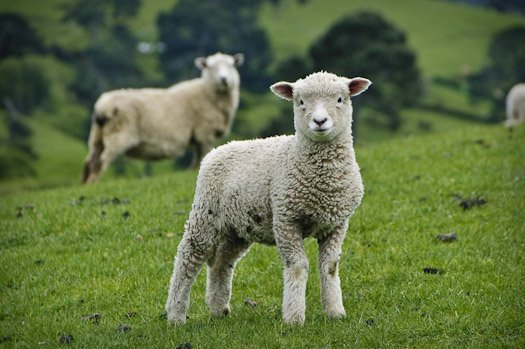 В Карпатах:             вівчарство
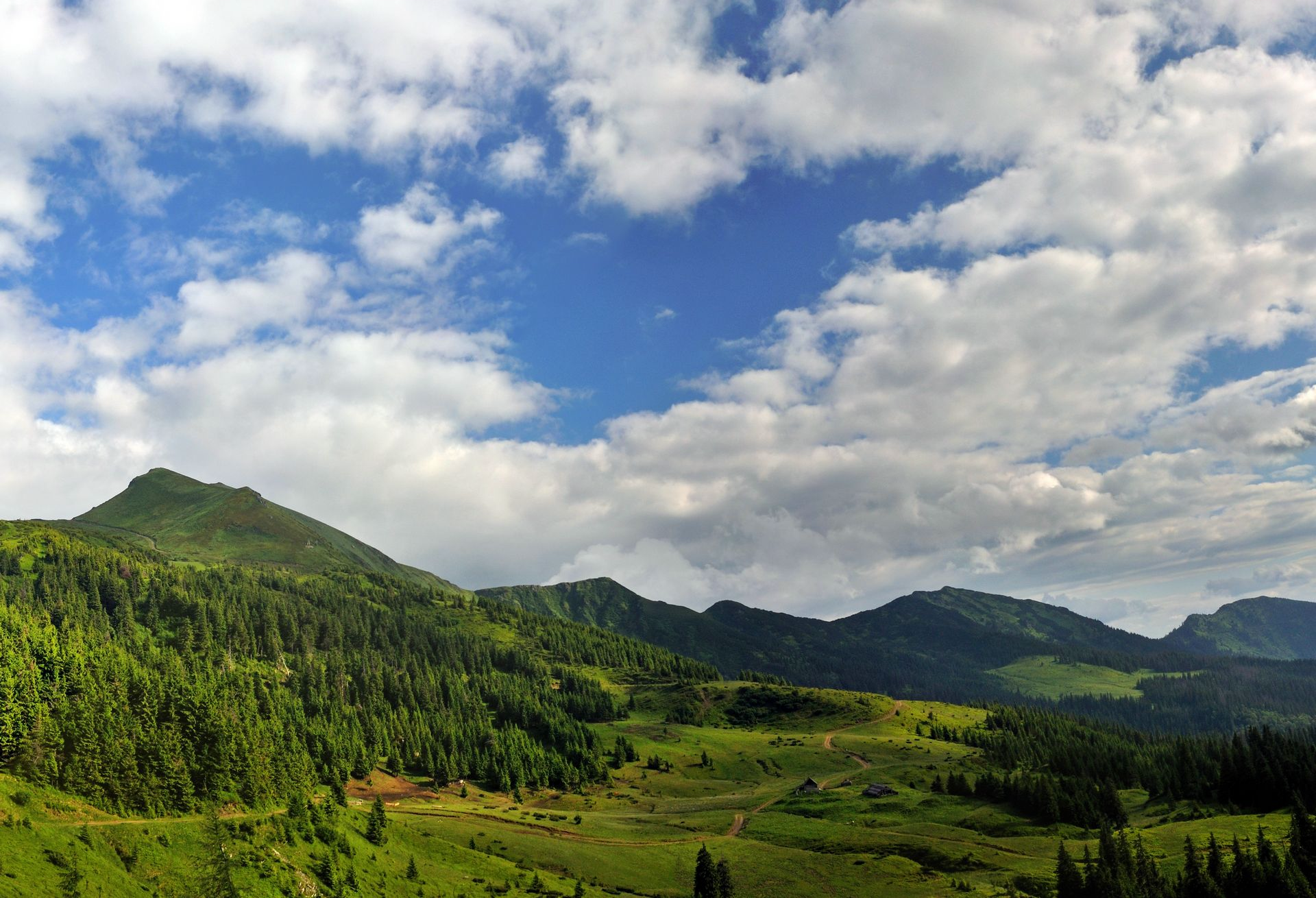 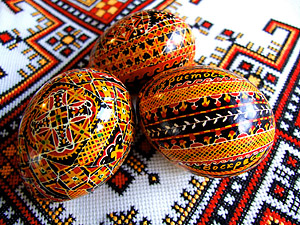 писанкарство
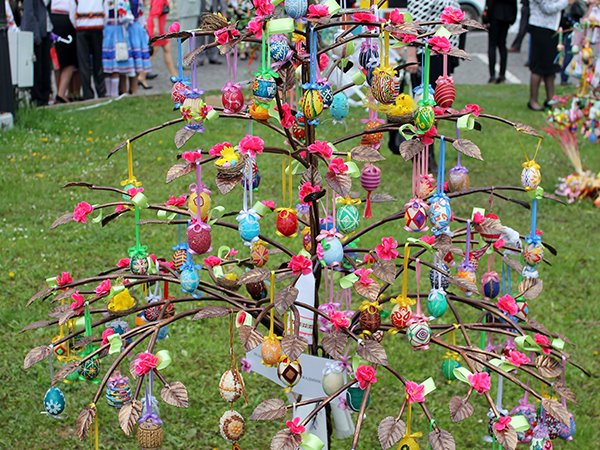 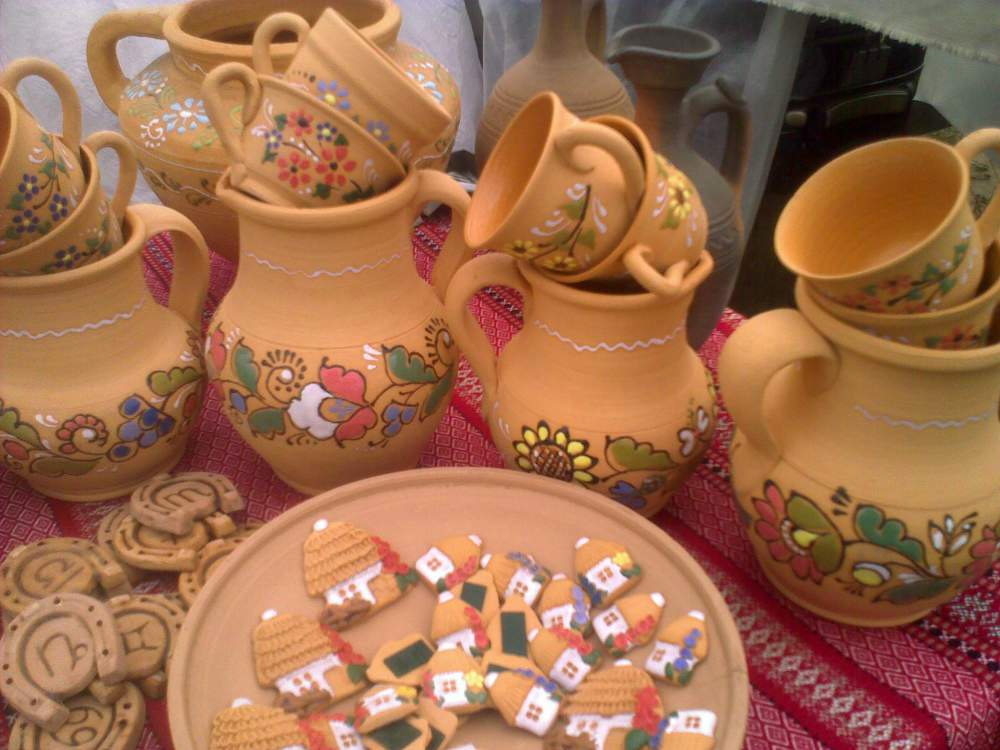 гончарство
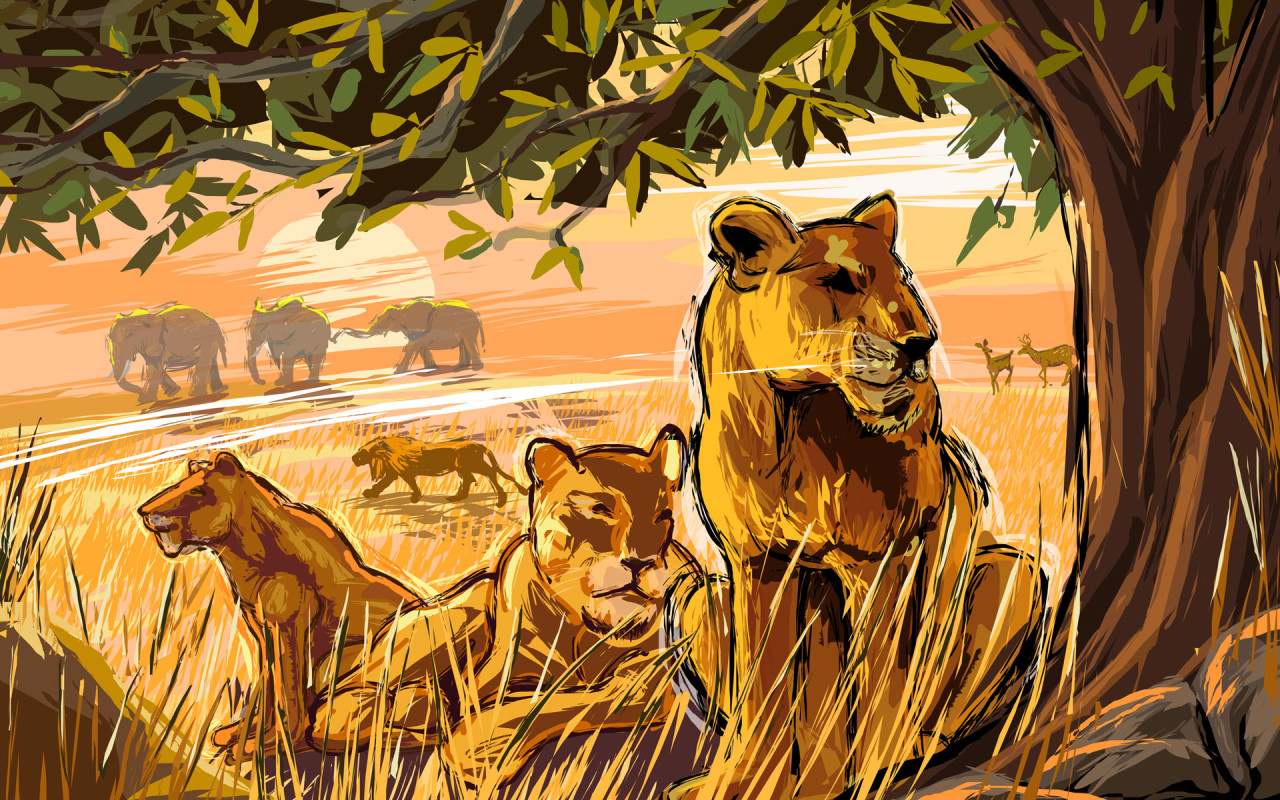 В Африці:
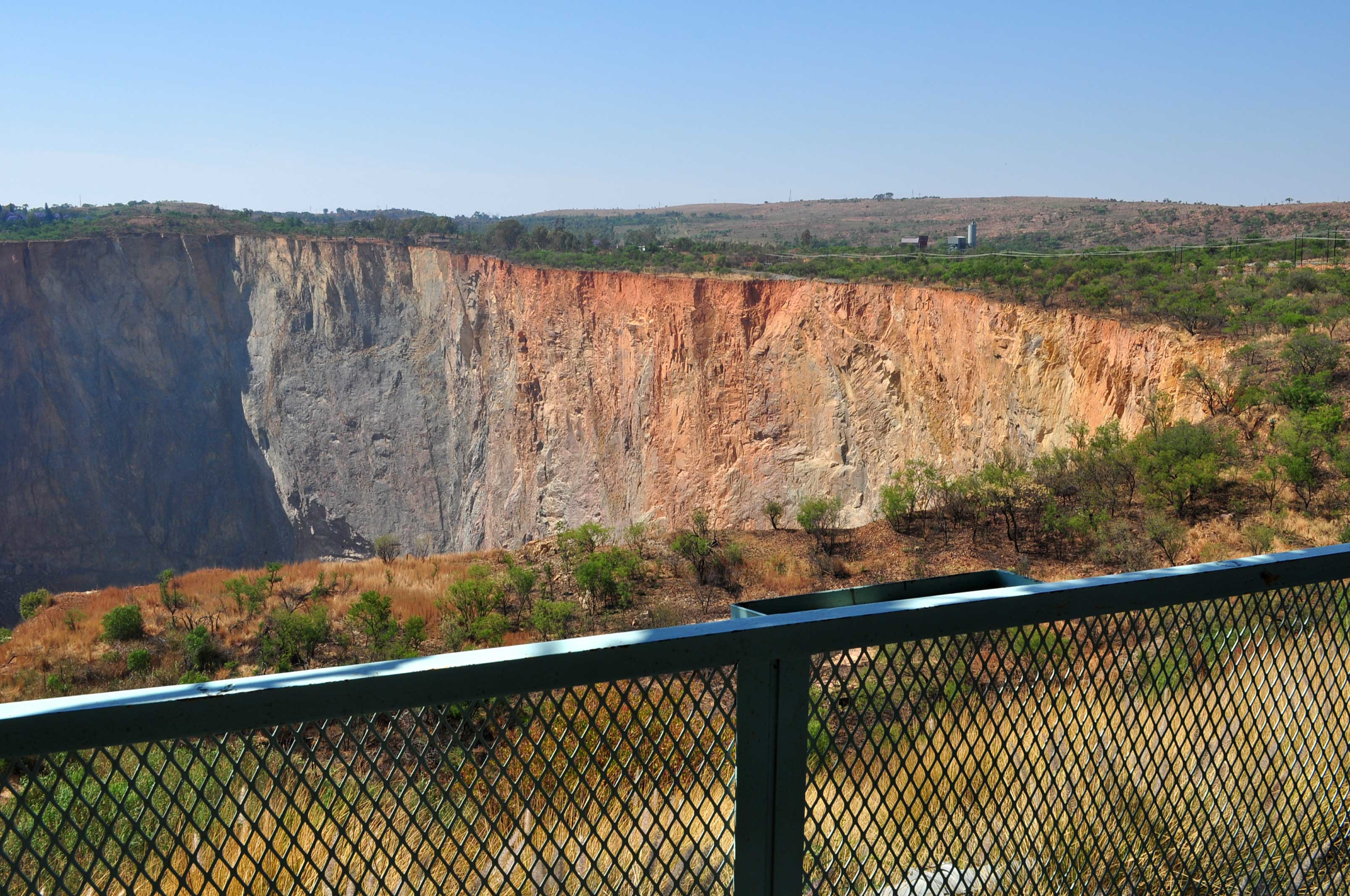 гірничодобувна промисловість
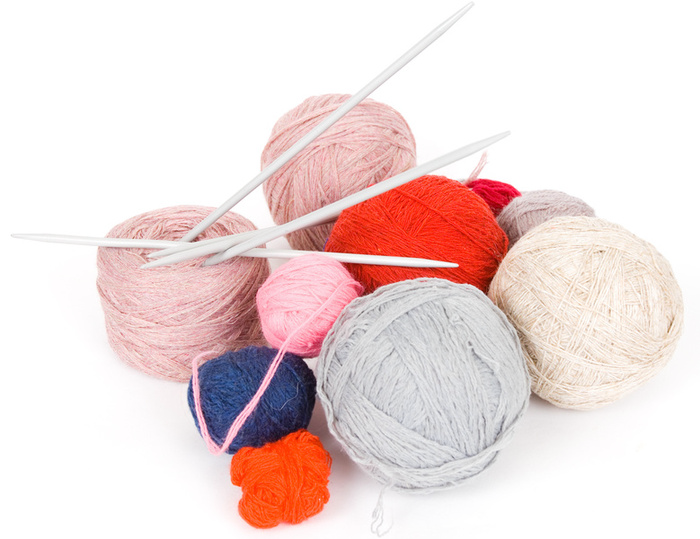 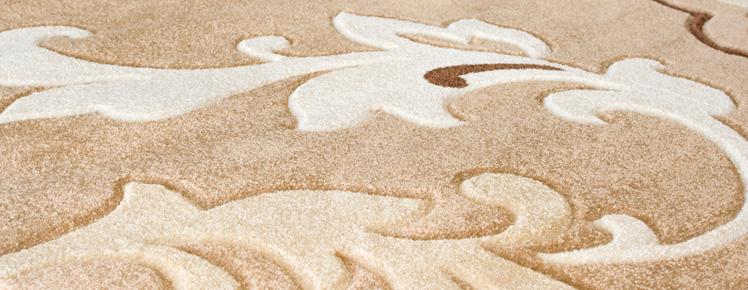 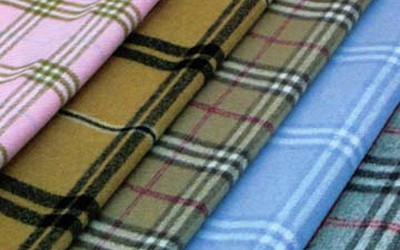 виробництво вовняних та шовкових тканин, килимів
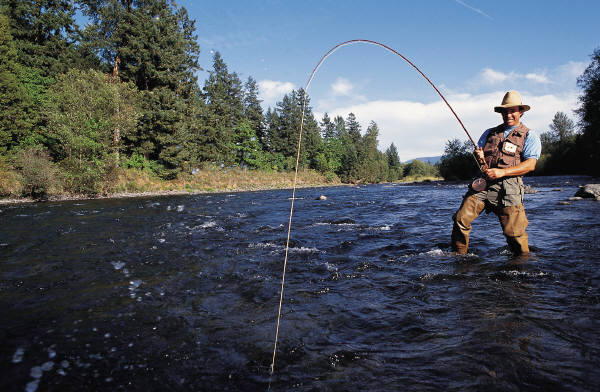 Рибальство
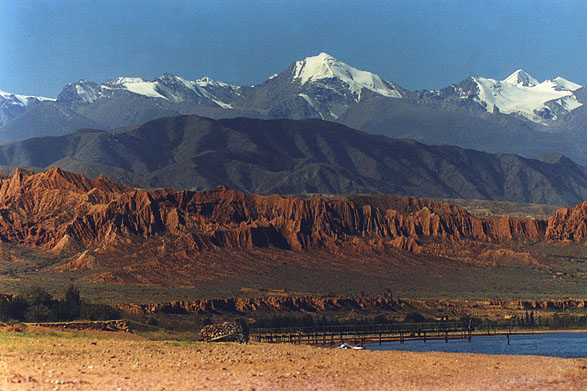 В Азії:
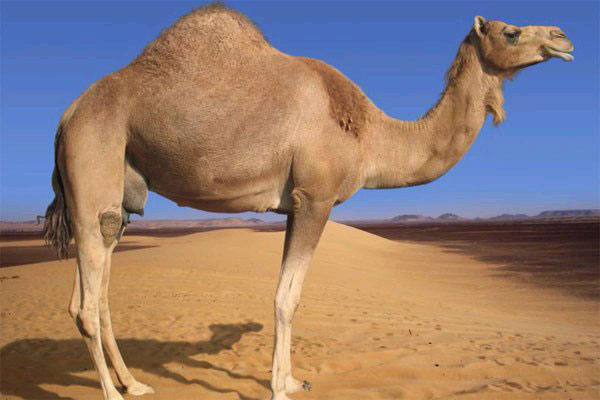 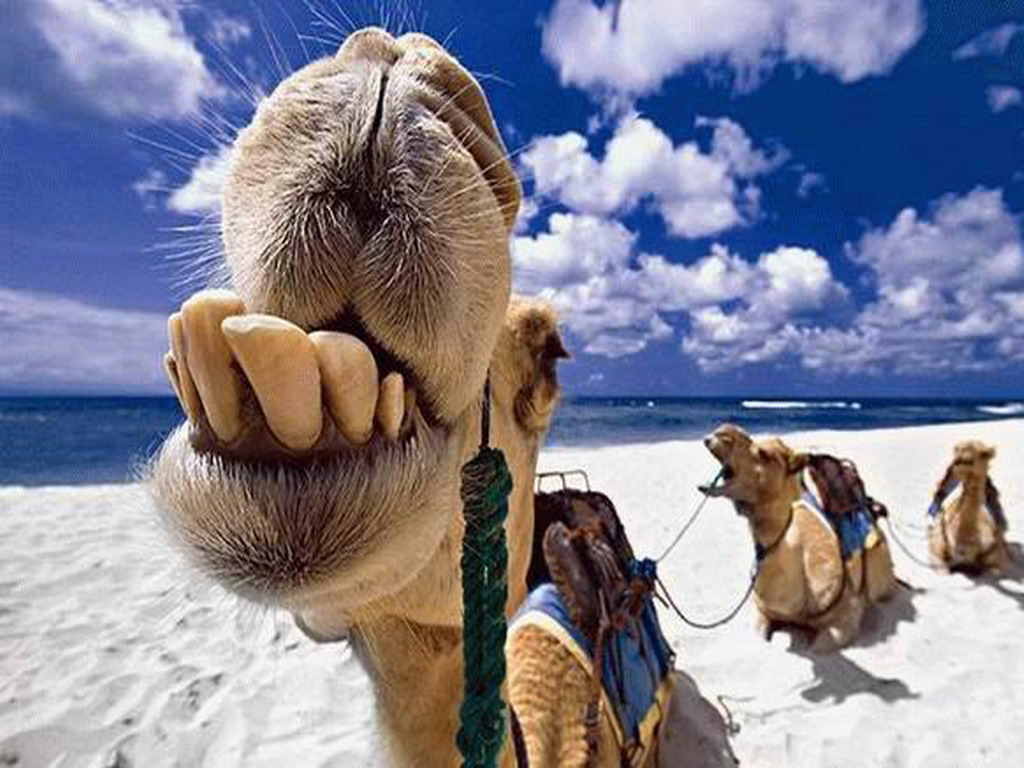 Переважає розведення дрібної рогатої худоби, коней та верблюдів.
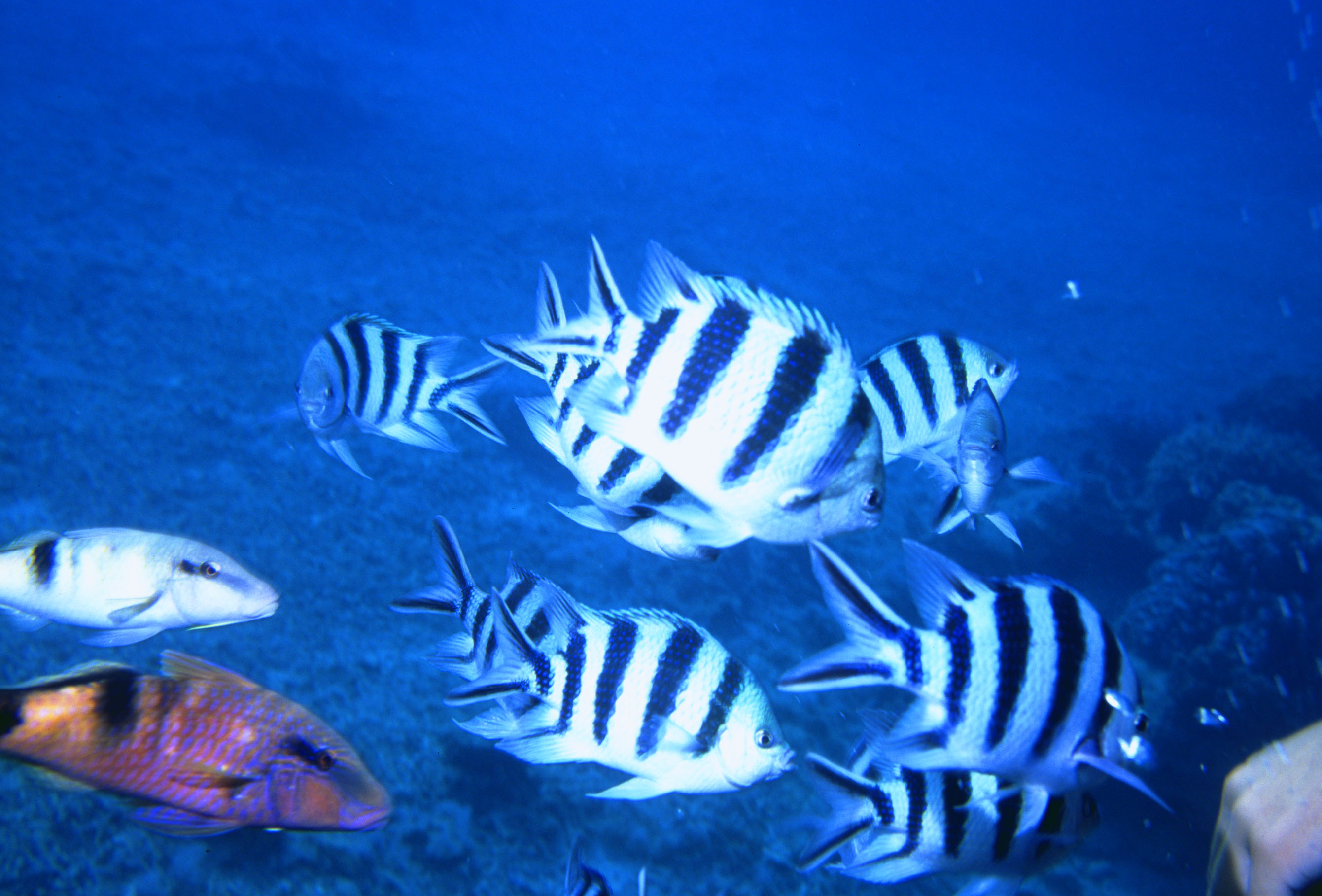 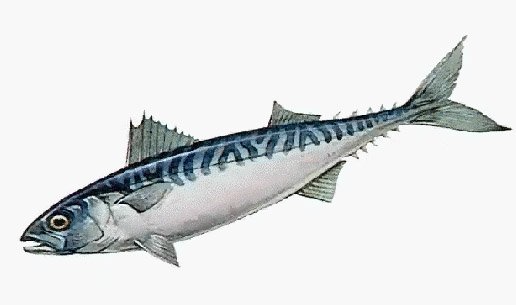 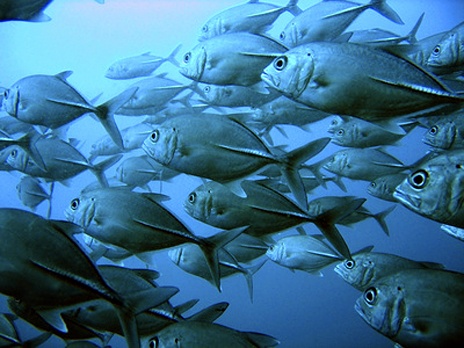 Виловлюють такі риб, як тунець, макрель, ставрида тощо
Виловлюють такі риб, як тунець, макрель, ставрида тощо
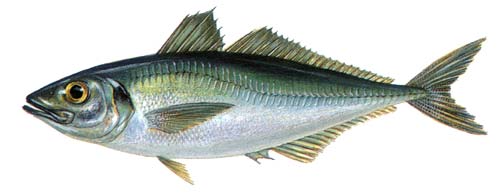 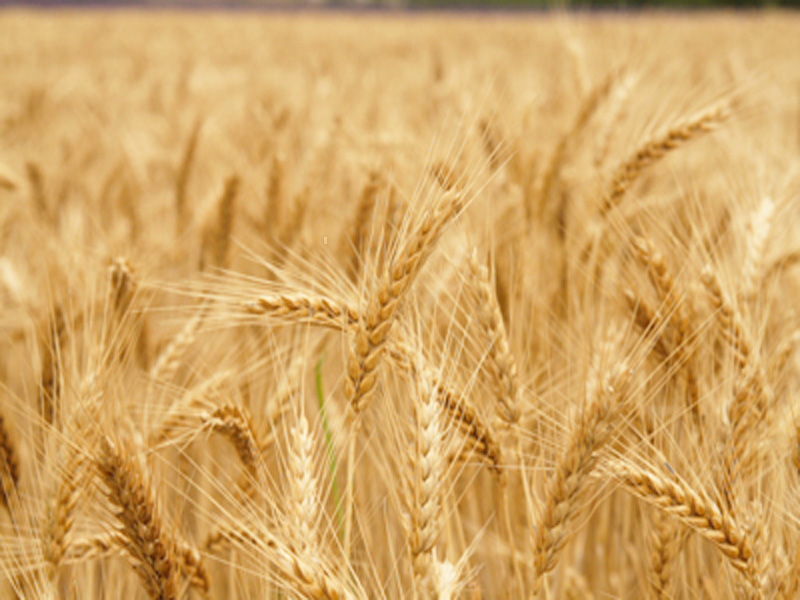 Основа землеробства — зернові культури: пшениця ячмінь, кукурудза, просяні.
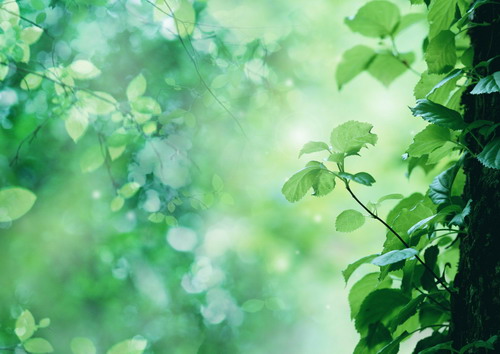 Дякую за
 увагу )